Anatomy of a Cell
Functions of a Cell [Do1]
Post- Discussion
What functions did animals, plants, and cells have in common?
Commonalities
Nutrients entering the body
Waste to leave the body
Outer layer for protection
Support structure
Source of energy
Control system
Discussion
Why where some functions  for plants, animals, and cells different?
Answer
All need energy but each one has a different way of collecting and processing the energy.
Plants and animals have a support structure…….
What is different?
Discussion
How are cells like unicellular organisms?
Answer
A cell has the same life functions as plants and animals

[growth, energy collections, protection, waster removal, reproduction]
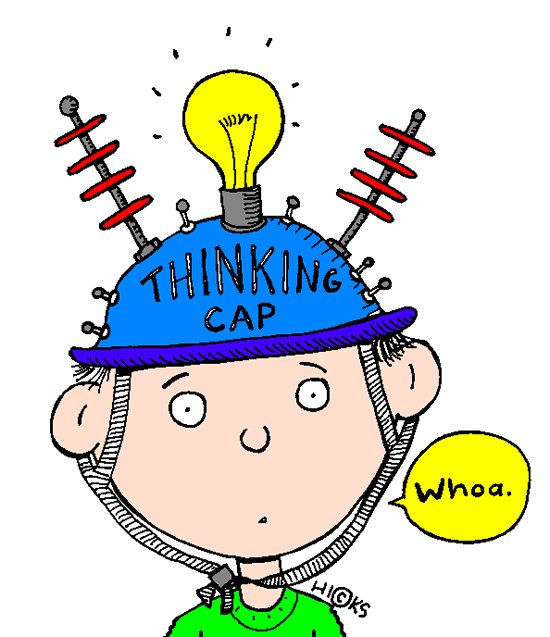 Think!
Pick one function.

Describe an experiment you could design to prove the function of this part using the independent (IV) and dependent (DV) variable.